Conversão de energia
ENEM 2012
QUESTÃO 50
Kezia
2°V-01
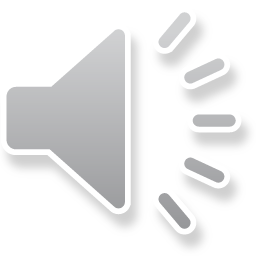 Os carrinhos de brinquedo podem ser de vários tipos. Dentre eles, há os movidos a corda, em que uma mola em seu interior é comprimida quando a criança puxa o carrinho para trás. Ao ser solto, o carrinho entra em movimento enquanto a mola volta à sua forma inicial.
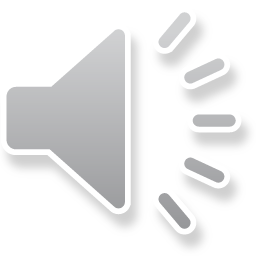 O processo de conversão de energia que ocorre no carrinho descrito também é verificado em
A_ um dínamo.
B_um freio de automóvel.
C_ motor a combustão.
D_ uma usina hidroelétrica.
E_ uma atiradeira (estilingue).
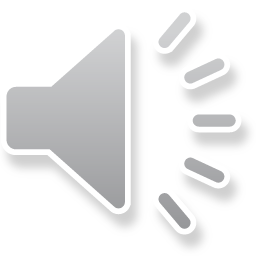 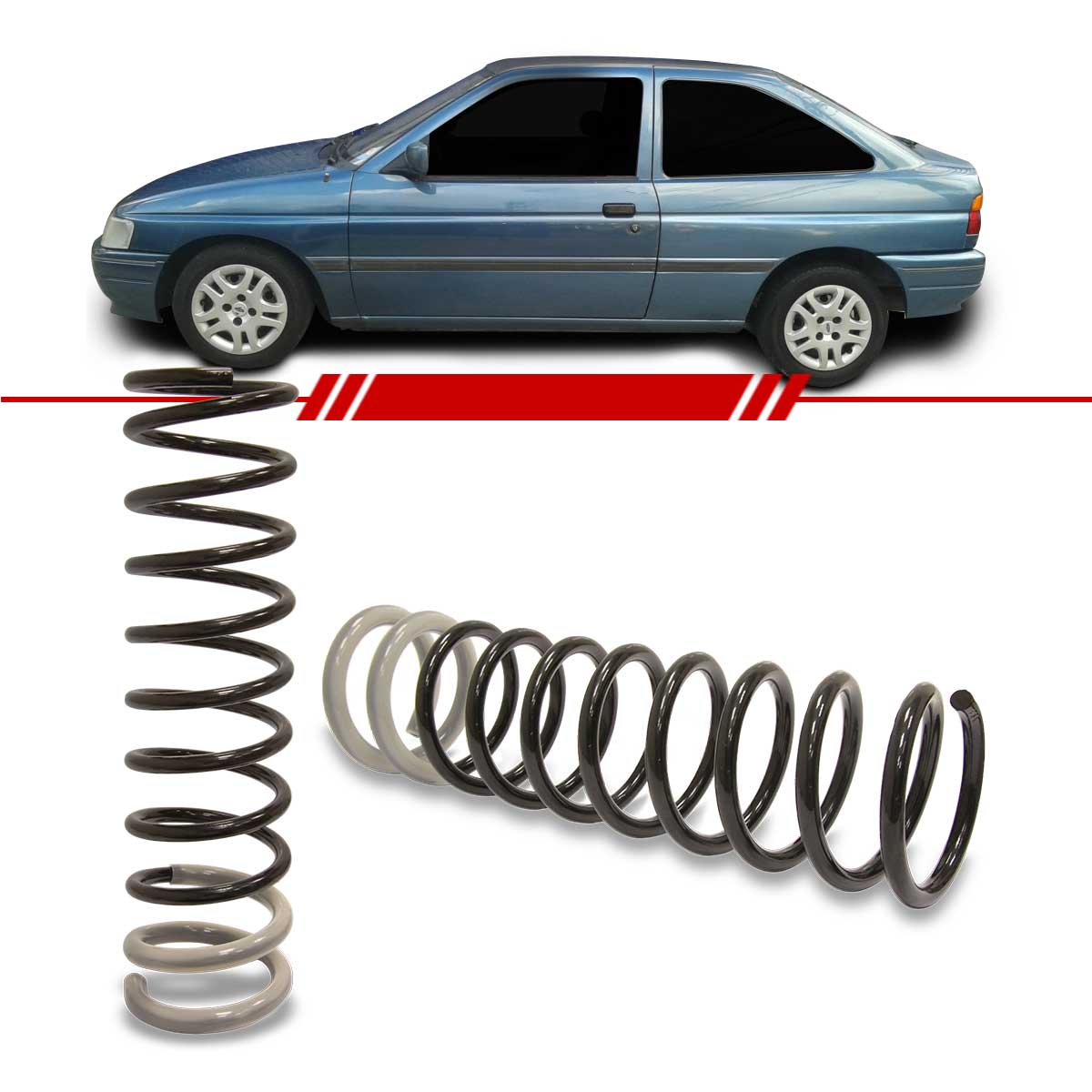 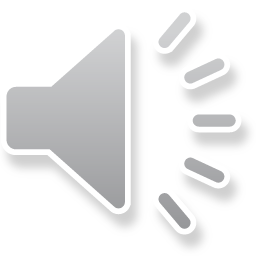 Ao ser comprimida, a mola armazena energia potencial elástica e, ao voltar ao estado original (não deformado), esta energia é convertida em cinética com o movimento do carrinho. Da mesma forma ocorre na atiradeira (estilingue). Quando suas tiras são esticadas, armazena-se energia potencial elástica e ao ser soltas, a energia também é convertida em cinética e o projétil é lançado.
E_ uma atiradeira (estilingue).
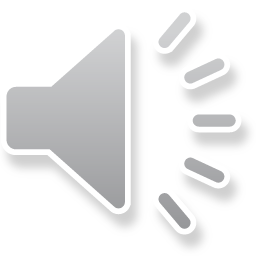